Reduction of HAI  by UVC Disposable Gloves?
Thomas Prevenslik
QED Radiations
Discovery Bay, Hong Kong
1
Inter. Infectious Diseases Conf - IIDC - Abdus Salam Forum, Rabwah, Dec 5-6, 2015
[Speaker Notes: Enter speaker notes here.]
Introduction
Hospital acquired infections – HAI - are one of the most patient safety considerations in health care facilities

 The CDC and WHO estimate that between 4-10% of all in-patients will develop HAI


Why is it difficult to control HAI?
2
Inter. Infectious Diseases Conf - IIDC - Abdus Salam Forum, Rabwah, Dec 5-6, 2015
Background
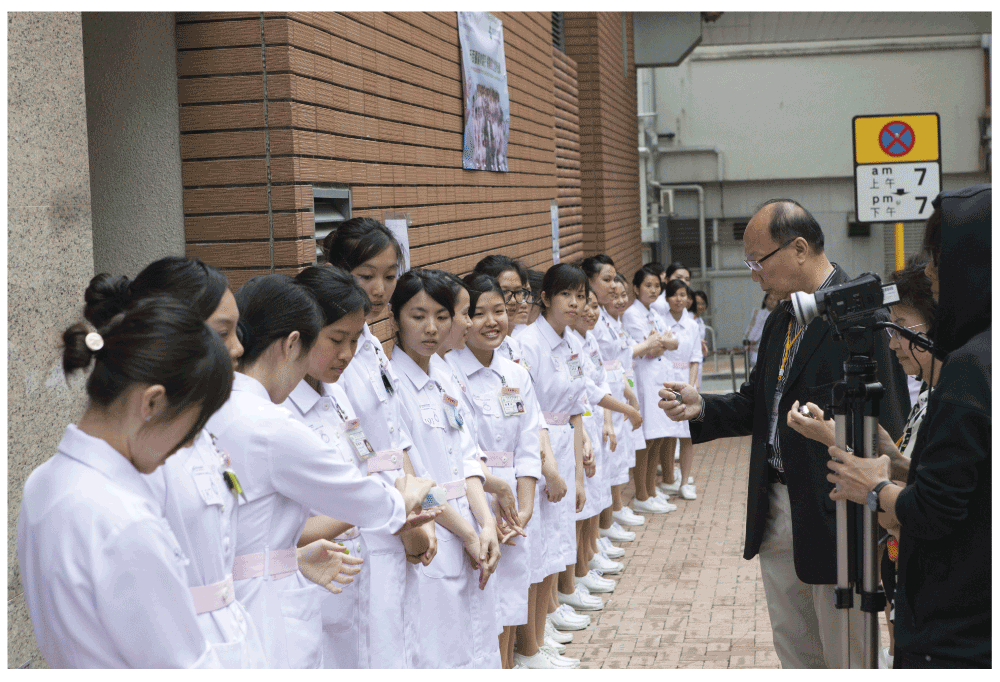 Over the past 20 years, the  WHO have promoted      hand-washing  as the cure-all for HAI.

In HK hospitals, workers are constantly reminded to wash their hands  !!!
Row of nurses in relay before officials, with their stop-watches and the video camera
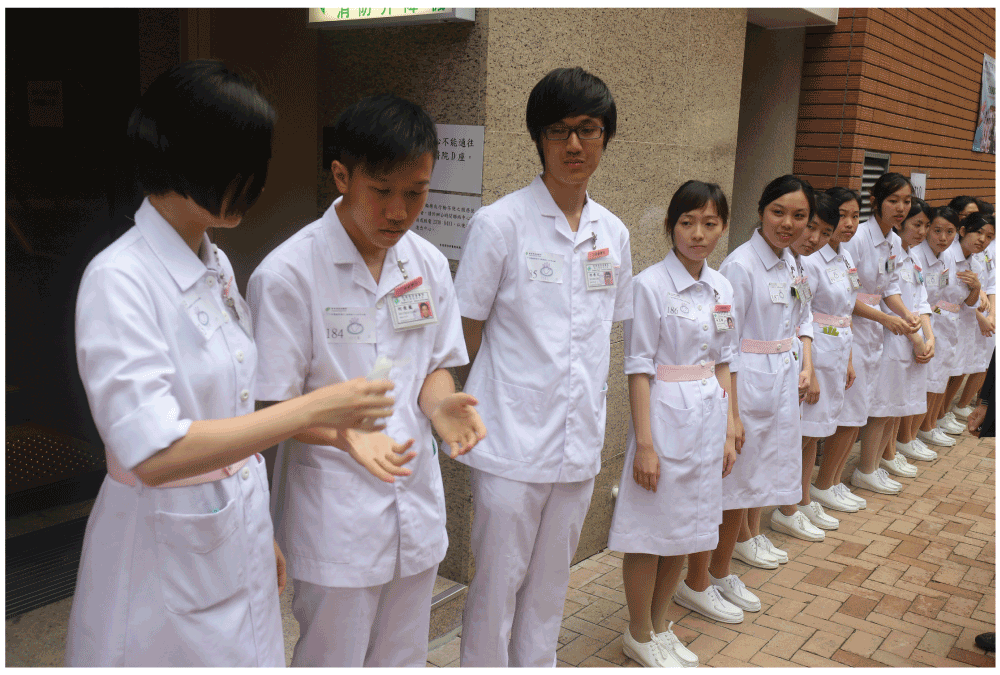 Nurses relay, the first nurse has just performed hand hygiene and is pouring the alcohol rub for the next person
3
Inter. Infectious Diseases Conf - IIDC - Abdus Salam Forum, Rabwah, Dec 5-6, 2015
WHO Safe Hands Campaign
3a
Inter. Infectious Diseases Conf - IIDC - Abdus Salam Forum, Rabwah, Dec 5-6, 2015
WHO Safe Hands Campaign
Hand-washing Protocol

After Touching Patient
Before Clean/ Aseptic Procedures
After Body Fluid Exposure
Before touching Patient
After Touching Patients Surroundings
3b
Inter. Infectious Diseases Conf - IIDC - Abdus Salam Forum, Rabwah, Dec 5-6, 2015
Problem
Although hand-washing is generally adopted world-wide,  HAI have not been significantly reduced. 


Hand-washing is time consuming and must be repeated each and every time surfaces are touched 

 Simply is  not done – the compliance rate is 30-60%



What this means is hand-washing itself is the most likely
reason HAI are not reduced  



Is there an alternative to hand-washing ?
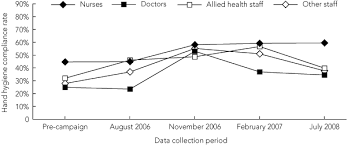 4
Inter. Infectious Diseases Conf - IIDC - Abdus Salam Forum, Rabwah, Dec 5-6, 2015
Proposal
QED induced EM radiation from NPs molded into     disposable gloves is proposed to disinfect HAI

QED =  quantum electrodynamics
 EM = electromagnetic
NPs  = nanoparticles. 

QED disinfection differs from microbial disinfection requiring contact of the HAI with the NP
 
QED induces UVC radiation from NPs in the glove upon absorbing body heat from the fingers disinfecting                 HAI at a distance
5
Inter. Infectious Diseases Conf - IIDC - Abdus Salam Forum, Rabwah, Dec 5-6, 2015
Preface
It may appear absurd that HAI can be disinfected with UVC produced from Body Heat

But is not absurd  because of QM

QM = quantum mechanics.
6
Inter. Infectious Diseases Conf - IIDC - Abdus Salam Forum, Rabwah, Dec 5-6, 2015
Principle of Operation
By QM, atoms in NPs do not have the heat capacity to conserve body heat by an increase in temperature.

 Instead, QED conserves body heat by creating                 UVC radiation inside the NP
 
For  refractive index n and diameter d 

  = 2 nd 
ZnO  n = 2.5,  d  50 nm
UVC     254 nm
7
Inter. Infectious Diseases Conf - IIDC - Abdus Salam Forum, Rabwah, Dec 5-6, 2015
Theory
Heat Capacity of the Atom

Conservation of Energy

EM Confinement
8
Inter. Infectious Diseases Conf - IIDC - Abdus Salam Forum, Rabwah, Dec 5-6, 2015
Heat Capacity of the Atom
kT        0.0258 eV
Classical Physics (MD, Comsol)
Classical Physics (MD, Comsol)
Nanoscale
Macroscale
QM
(kT = 0)
In NPs, the atom has no heat capacity
9
Inter. Infectious Diseases Conf - IIDC - Abdus Salam Forum, Rabwah, Dec 5-6, 2015
Conservation of Energy
Without heat capacity, how do NPs conserve energy?
 
Proposal

Absorbed EM energy is conserved by creating QED radiation inside the NP - by frequency                             up - conversion to its EM resonance
10
Inter. Infectious Diseases Conf - IIDC - Abdus Salam Forum, Rabwah, Dec 5-6, 2015
Body Heat
High EM Confinement?
No
  Temperature
  Increase
NPs have high surface-to-volume ratios 

 All energy into surface  interior atoms under high EM confinement, but QM precludes temperature increase.

 QED converts the trapped energy into standing EM radiation      in the UVC  that disinfects the HAI


                                                





QED  f = ( c/n) /      / 2 = d    E = h f
Standing
Wave
Glove
Glove
UVC
NP
HAI
Finger
11
Inter. Infectious Diseases Conf - IIDC - Abdus Salam Forum, Rabwah, Dec 5-6, 2015
Implementation
QED Disinfection Protocol

Body Heat

Available UVC Dosage 

UVC Disinfection Dosage
12
Inter. Infectious Diseases Conf - IIDC - Abdus Salam Forum, Rabwah, Dec 5-6, 2015
QED Protocol
The HAI disinfection protocol assumes: 

The QED glove acquires HAI upon touching a surface.
 
 The UVC dosage D required to disinfect the HAI depends on the time   between touching the surface and the patient 


D =  Q  

Q =  Body Heat
13
Inter. Infectious Diseases Conf - IIDC - Abdus Salam Forum, Rabwah, Dec 5-6, 2015
Body Heat
Total human body power is about 100 W. 

Since the average surface area for adult men and women is about 1.75 m2, the body heat  Q is,

Q  60 W/m2 = 6 mW/cm2
14
Inter. Infectious Diseases Conf - IIDC - Abdus Salam Forum, Rabwah, Dec 5-6, 2015
Available UVC Dosage
For Body Heat 

Q = 6  mW/cm2 = 6,000 W / cm2  

D  =  Q 


For   = 10 s   

D  = 60,000  W - s / cm2
15
Inter. Infectious Diseases Conf - IIDC - Abdus Salam Forum, Rabwah, Dec 5-6, 2015
UVC Disinfection Dosage
Back to Question in preface,

   Can Body Heat disinfect HAI?
16
Inter. Infectious Diseases Conf - IIDC - Abdus Salam Forum, Rabwah, Dec 5-6, 2015
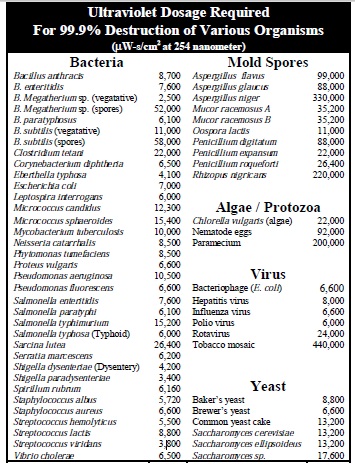 For  = 10 s       60,000 W-s / cm2

Disinfects: 

All Bacteria / Yeast
and
Most Spores / Virus

Except
as noted
17
Inter. Infectious Diseases Conf - IIDC - Abdus Salam Forum, Rabwah, Dec 5-6, 2015
Extensions
QED radiation beyond HAI are diverse 

Fourth mode of heat transfer
Discrete MD simulations 
Shock wave
Nanotube pressure
etc

Disinfection Applications
(50 nm ZnO Coating)

Public Transportation
Smart Phones
West Africa – Ebola and Drinking Water
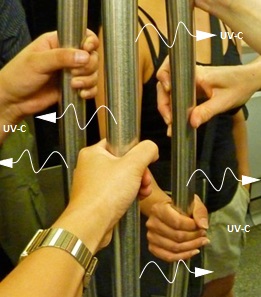 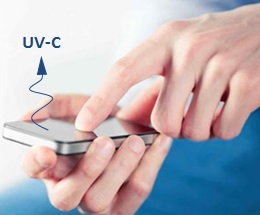 18
Inter. Infectious Diseases Conf - IIDC - Abdus Salam Forum, Rabwah, Dec 5-6, 2015
Ebola and Drinking Water
QED induced UVC radiation from body heat in hand-held nano-coated bowls disinfects without electricity.

Applicable to West Africa 
No electricity, but body heat available !!!
19
Inter. Infectious Diseases Conf - IIDC - Abdus Salam Forum, Rabwah, Dec 5-6, 2015
Protocols
Q  6,000 W/cm2
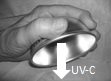 Ebola 
Disinfection 400 W-s/cm2 
Move bowl over surface            in < 1 s scans
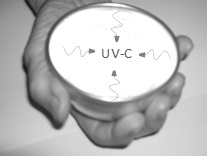 Drinking water  
Disinfection 38,000 W-s/cm2  
Hold water in bowl for at least 7 s
20
Inter. Infectious Diseases Conf - IIDC - Abdus Salam Forum, Rabwah, Dec 5-6, 2015
Hand Washing
Washing hands with water only –no soap !

Hold fingers in drinking bowl for 10 s
After meals, use "finger bowls" with water to wash your fingers

 Otherwise, you go to washing sink to wash your fingers.
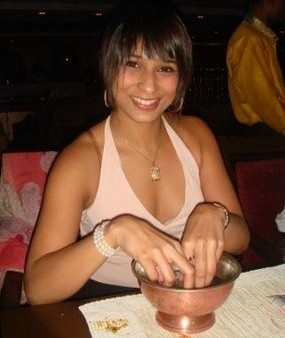 21
Inter. Infectious Diseases Conf - IIDC - Abdus Salam Forum, Rabwah, Dec 5-6, 2015
Modifications
Longevity -  50 nm ZnO nanocoatings can rub-off in cleaning as in West Africa
 
Solution - Mold 50 nm ZnO NPs into 100 micron teflon thick coated bowls as in teflon coated pans

      Similar to UVC disposable gloves
22
Inter. Infectious Diseases Conf - IIDC - Abdus Salam Forum, Rabwah, Dec 5-6, 2015
Conclusion
Disinfection by QED induced UVC radiation offers great promise, but collaboration is solicited for                  development and testing
23
Inter. Infectious Diseases Conf - IIDC - Abdus Salam Forum, Rabwah, Dec 5-6, 2015
Questions & Papers
Email: nanoqed@gmail.com

     http://www.nanoqed.org
24
Inter. Infectious Diseases Conf - IIDC - Abdus Salam Forum, Rabwah, Dec 5-6, 2015
[Speaker Notes: Enter speaker notes here.]